Advanced Class
Randy Witt, Brian Avery, David Reyna, Mark Hatle, Rudi Streif, Sean Hudson, Henry Bruce
Yocto Project Developer Day  Portland  24 February 2017
Advanced Class
Class Content:
https://wiki.yoctoproject.org/wiki/DevDay_US_2017

Requirements:
Wireless
SSH (Windows: e.g. “putty”)
Serial (Linux: “screen”, Windows: e.g. “Teraterm”)

Registration: Wireless Only!
Valerie Scott
Direct ethernet does work (but may not work later)
Agenda – The Advanced Class
9:00- 9:15	Opening session
  9:15- 9:45	CROPS: Cross Platform support
  9:45-10:15 	Prelink
10:15-10:30 	Morning Break
10:30-10:45 	Account setup
10:45-11:10	WIC: the OE Image Creator
11:10-12:00 	Userspace: packaging, installation, system services
12:00- 1:00 	Lunch (and board pass-out) 
 1:00- 1:30 	Board bring-up
 1:30- 2:30 	Devtool and ESDK
 2:30- 2:45 	Afternoon Break
 2:45- 3:00 	Class news
 3:00- 3:30 	Node.js
 3:30- 4:00 	Analytics and the Event System
 4:00- 4:30 	Kernel/Security Forum
 4:30- 5:00	Q and A
Activity One
CROPS
Randy Witt, Brian Avery, David Reyna
CROPS: Containers for Yocto Project
CROss PlatformS (CROPS) provides a consistent developer experience across Windows, Mac OS X and Linux distros through the use of containers
Why Containers?
Avoid host contamination
Easy route to multiple OS support, including Linux!
Repeatable builds
Fewer Linux distros to test
A path to tools in the cloud
CROPS: Available Today
crops/extsdk-container
Container that can support Extensible SDKs
Also supports standard SDKs
crops/toaster
Latest released version of toaster/poky currently morty
crops/toaster-master
Keeps up with the current master of toaster/poky, kicked off via webhook so it's quite up to date.
crop/poky
This is an Ubuntu container with the necessary packages to run poky installed, but not poky itself.  To run poky, you need a copy of it on your file system which you then map into the container. This will work equally well for poky or an install of oe-core.
CROPS: Setup Docker
Install Docker
For Linux, Docker is typically available via the distro package manager, otherwisw go to the Docker web site:https://docs.docker.com/engine/installation/linux/
For Windows and Mac, follow the CROPS Instructions here:https://github.com/crops/docker-win-mac-docs/wiki
Note: crops/samba container 
One of the nice features for windows/mac is the crops/samba container that exposes the docker volume to the host side via samba/cifs . This works around the fact that neither the windows nor mac filesystems have sufficient features to support a bitbake build. The docker volume is persistent just like a directory on a linux host would be.
CROPS: ESDK First Time
Follow the instructions at:https://github.com/crops/extsdk-container
Linux:$ docker run --rm -it -v /home/myuser/sdkstuff:/workdir crops/extsdk-container --url http://someserver/extensible_sdk_installer.sh
Windows:$ docker run --rm -it -v myvolume:/workdir crops/extsdk-container --url http://someserver/extensible_sdk_installer.sh
CROPS: ESDK “—url” command
The “--url” tells the CROPS ESDK container where to find the ESDK
That can be a website or you could copy into the container’s workdir, and use:   --url=file:///workdir/extensible_sdk_installer.sh or even –url=/workdir/extensible_sdk_installer.sh
On Windows, that would be provided via the Samba connection
A useful CROPS ESDK command is “--help”
This will print out all the startup options for the container.
CROPS: Example eSDK on Windows
The first time, follow the CROPS Windows install instructions
Copy in the ESDK (and hello.c) via Samba connection \\192.168.99.100\workdir
Run the container:
$ docker run --rm -it -v ypvolume:/workdir crops/extsdk-container \  --url file:///workdir/poky-glibc-x86_64-core-image-base-armv5e-\toolchain-ext-2.1+snapshot.shworkdir$ . ./environment-setup-armv5e-poky-linux-gnueabiworkdir$ $CC hello.cworkdir$ file a.outa.out: ELF 32-bit LSB executable, ARM, EABI5 version 1 (SYSV), dynamically linked, interpreter /lib/ld-linux.so.3, for GNU/Linux 3.2.0, BuildID[sha1]=11885f88169be4452e8f7ac3e40a4a137ec04d6f, not strippedworkdir$ exit$
CROPS: Example eSDK on Windows, Second Time
When you close and then reopen Docker, you need to re-setup the ESDK container’s environment
Note: if you do not reassert the environment, you will get missing pipe and file errors
$ # The environment information can be found here:$ docker-machine env$ eval $("C:\Program Files\Docker Toolbox\docker-machine.exe" env)$$ # Restart the Samba container$ docker start samba$$ # The ESDK is already extracted in the ESDK container, so no “--url”$ docker run --rm -it -v ypvolume:/workdir crops/extsdk-container
CROPS: Example Toaster on Mac
Run the container:
$docker run --rm -it  -v myvol:/wd -p 127.0.0.1:12000:8000 crops/toaster --workdir=/wd
### Shell environment set up for builds. ###
…
Check if toaster can listen on 0.0.0.0:8000
OK
….
Running migrations:
  No migrations to apply.
Starting webserver...
Webserver address:  http://0.0.0.0:8000/
Successful start.
toasteruser@f07ebe8b10fe:/workdir/build$
CROPS: Example Poky on Mac
Run the container:
docker run --rm -it  -v pokyvol:/wd crops/poky --workdir=/wd
pokyuser@5451bf7edfec:/wd$ ls
pokyuser@5451bf7edfec:/wd$ git clone git://git.yoctoproject.org/poky
Cloning into 'poky'...
remote: Counting objects: 354342, done.
remote: Compressing objects: 100% (85618/85618), done.
remote: Total 354342 (delta 263023), reused 353729 (delta 262410)
Receiving objects: 100% (354342/354342), 130.36 MiB | 11.28 MiB/s, done.
Resolving deltas: 100% (263023/263023), done.
Checking connectivity... done.
pokyuser@5451bf7edfec:/wd$ . ./poky/oe-init-build-env
pokyuser@5451bf7edfec:/wd/build$
CROPS: Toaster and Poky
The CROPS Poky can be found here: https://hub.docker.com/r/crops/poky/ 
The CROPS Toaster release can be found here: https://hub.docker.com/r/crops/toaster/
 The CROPS Toaster master can be found here: https://hub.docker.com/r/crops/toaster-master/
CROPS: Future
Target for 2.4 is an Eclipse plugin leveraging crops + devtool that should make app development easier and the same across host os's.
Eclipse plug-in will evolve to provide UI for devtool commands
You can use the Docker infrastructure (docker commit to an image, docker save to a tar.gz ) to capture your container and pass it to others for exact analysis, for example for errors and regressions
CROPS: Class activity
Users are typically able to get Docker and CROPs up and running on a Windows host in less than 30 minutes, most of that is the Docker and CROPS container installation time
See if you can do that as fast on your host today or this week, and build and run “hello.c”.
Reference
The CROPs community is very active. Here is how you can update your cached containers:
Here is a quick “hello.c” for your ESDK container
Lead Developers:randy.e.witt@intel.combrian.avery@intel.com
docker pull crops/extsdk-container
docker pull crops/poky
docker pull crops/toaster
#include <stdio.h>
int main(void){    printf("Hello Berlin 2016!\n");    return 0;}
Activity Two
Prelink
Mark Hatle
Introduction
What is prelinking?
Need to know what is run-time linking is first…
Why prelink?
Why NOT prelink?
How to enable prelinking
Related items
IntroductionWhat is run-time linking?
At runtime, the dynamic linker (ld.so) must resolve shared object dependencies.
Once the shared objects are loaded, the system determines if they were loaded at a predetermined address (objects by default are usually NOT loaded at a valid predetermined address).
The dynamic linker must now bind/resolve all symbols (providers and users) to specific addresses.  This operation generally changes relocation tables using a Copy-On-Write (COW) process.
ELF Object (orig)
Sections:
Idx Name         Size      VMA               LMA               File off  Algn4 .dynsym        000014b8  00000000004003f0  00000000004003f0  000003f0  2**35 .dynstr        00000d1f  00000000004018a8  00000000004018a8  000018a8  2**08 .rela.dyn      00000150  00000000004027d8  00000000004027d8  000027d8  2**39 .rela.plt      00001230  0000000000402928  0000000000402928  00002928  2**311 .plt          00000c30  0000000000403b70  0000000000403b70  00003b70  2**412 .text         00033691  00000000004047a0  00000000004047a0  000047a0  2**420 .dynamic      000001f0  00000000006f0e00  00000000006f0e00  000f0e00  2**321 .got          00000010  00000000006f0ff0  00000000006f0ff0  000f0ff0  2**322 .got.plt      00000628  00000000006f1000  00000000006f1000  000f1000  2**323 .data         00001220  00000000006f1640  00000000006f1640  000f1640  2**524 .bss          00001a68  00000000006f2860  00000000006f2860  000f2860  2**5

Each of the above contains some type of dynamic data
Dynamic linker (arch specific) may have to inspect and modify in-place (COW) information based on load address
What is prelinking?
Using ld.so, we bind the binaries to help determine a pre-calculated load address for all ELF binaries.
This load address is calculated (libraries only) in such a way that conflicts should not occur, thus ensuring that objects are loaded at the predetermined address.
The ELF object is modified to include the changes.
Some conflict and symbol resolution still may be necessary, but only for items that can’t be pre-determined.
ELF Shared Library (libc.so)
Version:                           0x1  Entry point address:               0x203b0  Start of program headers:          64 (bytes into file)  Start of section headers:          1676576 (bytes into file)  Flags:                             0x0
  Relocation section '.rela.dyn' at offset 0x17f68 contains 1273 entries:    Offset          Info           Type           Sym. Value    Sym. Name + Addend  0000003937c8  000000000008 R_X86_64_RELATIVE                    398400  0000003937d8  000000000008 R_X86_64_RELATIVE                    1fbd0  0000003937e0  000000000008 R_X86_64_RELATIVE                    1483a0  0000003937e8  000000000008 R_X86_64_RELATIVE                    148400
Version:                           0x1  Entry point address:               0x3b4c4203b0  Start of program headers:          64 (bytes into file)  Start of section headers:          1681720 (bytes into file)  Flags:                             0x0
  Relocation section '.rela.dyn' at offset 0x17f68 contains 1273 entries:    Offset          Info           Type           Sym. Value    Sym. Name + Addend  003b4c7937c8  000000000008 R_X86_64_RELATIVE                    3b4c798400  003b4c7937d8  000000000008 R_X86_64_RELATIVE                    3b4c41fbd0  003b4c7937e0  000000000008 R_X86_64_RELATIVE                    3b4c5483a0  003b4c7937e8  000000000008 R_X86_64_RELATIVE                    3b4c548400
What is prelinking?New sections
.gnu.liblist 
Contains one ElfNN Lib structure for each shared library which the object has been pre- linked against, in the order in which they appear in symbol search scope.
.gnu.conflict 
Contains one ElfNN Rela structure for each needed prelink conflict fixup. 
.gnu.libstr
Contains strings for .gnu.liblist section where .gnu.liblist is not alowed.
.gnu_prelink_undo
Contains private data to permit prelink --undo operation.
ELF Object (prelinked)
Sections:
Idx Name         Size      VMA               LMA               File off  Algn4 .dynsym        000014b8  0000000000400428  0000000000400428  00000428  2**35 .gnu.liblist   00000064  00000000004018e0  00000000004018e0  000018e0  2**26 .gnu.conflict  00000888  0000000000401948  0000000000401948  00001948  2**39 .rela.dyn      00000150  00000000004027d8  00000000004027d8  000027d8  2**310 .rela.plt     00001230  0000000000402928  0000000000402928  00002928  2**312 .plt          00000c30  0000000000403b70  0000000000403b70  00003b70  2**413 .text         00033691  00000000004047a0  00000000004047a0  000047a0  2**421 .dynamic      000001f0  00000000006f0e00  00000000006f0e00  000f0e00  2**322 .got          00000010  00000000006f0ff0  00000000006f0ff0  000f0ff0  2**323 .got.plt      00000628  00000000006f1000  00000000006f1000  000f1000  2**324 .data         00001220  00000000006f1640  00000000006f1640  000f1640  2**525 .dynbss       00000808  00000000006f2860  00000000006f2860  000f2860  2**526 .bss          00001260  00000000006f3068  00000000006f3068  000f3068  2**527 .dynstr       00000d45  00000000008f3068  00000000008f3068  000f3068  2**029 .gnu.prelink_undo 000008f8  0000000000000000  0000000000000000  000f3dd0  2**3

Modified: .dynsym, .rela.dyn, ..rela.plt, …, .dynstr
New: .gnu.liblist, .gnu.conflict, .dynbss, .gnu.prelink_undo
Why prelink?
Faster Application Load Times
Avoid unnecessary binding operations
More re-use of cached pages
Faster boot time
Less Memory Required
Fewer relocations means few COW pages
More re-use of cached pages
Battery/Power Savings
Fewer CPU cycles, more power savings
Less ram used, more power savings
Binary Load times – Busybox (/bin/sh) and GNU ld
Using ‘LD_DEBUG=statistics’
’-’ indicates savings, ‘+’ indicates more
Load times – boot, login, ‘free’, halt
Min – core-image-minimal, poky
Base – core-image-base, poky

’-’ indicates savings, ‘+’ indicates more
Why NOT prelink?
Load addresses are pre-determined.  Could make it easier for an attacker to craft certain types of attacks.
Incompatible with ASLR (Address Space Layout Randomization) (limited effectiveness on 32-bit)
Mitigation: use randomized prelink layout option (-R)
Not available on your architecture
Arm64 – work in progress (slowly)
PPC64 not supported (elf v2)
How to enable/disable prelink
Local.conf, USER_CLASSES - ‘image-prelink’

 # Additional image features # # The following is a list of additional classes to use when building images which # enable extra features. Some available options which can be included in this variable # are: #   - 'buildstats' collect build statistics #   - 'image-mklibs' to reduce shared library files size for an image #   - 'image-prelink' in order to prelink the filesystem image #   - 'image-swab' to perform host system intrusion detection # NOTE: if listing mklibs & prelink both, then make sure mklibs is before prelink USER_CLASSES ?= "buildstats image-mklibs image-prelink"
Related items
Normally the prelinker uses ld.so.  However you can’t use ld.so in a cross environment.
Cross prelinker adds ‘prelink-rtld’ that emulates the functionality of ld.so.
Prelink-rtd will let you dump conflicts, load maps, as well as simple ‘ldd’ like functionality.
ldd: prelink-rtld --root=<path> --target-paths /bin/bash
Load addresses are emulated, unless prelinked
ld.so like environment vars, RTLD_DEBUG=… etc…
Activity Three
Class Account Setup
Notes for the Advanced Class:
The class will be given with YP-2.2 (Morty)
Wifi Access:
SSID: <TBD>
Password: <TBD>
Your account’s IP access addresses
SSH (password “devday”):
ssh ilab01@devday-a.yocto.io -p 10000(+your session number)
HTTP:http://devday-a.yocto.io:30000(+your session number)
Yocto Project Dev Day Lab Setup
The virtual host’s resources can be found here: 
Your Project: "/scratch/working/build-mbm“
Extensible-SDK Install: "/scratch/sdk/mbm“
Sources: "/scratch/src“
Poky: "/scratch/poky"
Downloads: "/scratch/downloads"
Sstate-cache: "/scratch/sstate-cache"
QEMU/Toaster Install: "/scratch/build“
You will be using SSH to communicate with your virtual server. 
You may want to change the default password (“devday”) after you log on, in case someone accidently uses the same account address as yours.
FYI: Host Setup Gotchas
YP-2.2 has new host dependencies, for example:	

YP-2.2 Python 3 also has some dependencies. 
If you see the error “Please use a locale setting which supports utf-8”, then you need to update/set your locale
One way to do that is to add this to your “~/.bash_profile”
And run this for good measure:
$ sudo apt-get update$ sudo apt-get install git-core diffstat unzip texinfo \
    gcc-multilib build-essential chrpath socat libsdl1.2-dev \
    xterm sysstat python python3  xz-utils locales cpio
export LC_ALL=en_US.UTF-8
export LANG=en_US.UTF-8
$ sudo locale-gen en_US.utf8
$ sudo dpkg-reconfigure locales      # choose en_US.utf8 as your default locale (~149)
FYI: How class project was prepared
$ cd /scratch
$ git clone -b morty git://git.yoctoproject.org/poky.git
$ cd poky
$ git clone -b morty git://git.openembedded.org/meta-openembedded
$ git clone -b morty git://git.yoctoproject.org/meta-intel
$ cd /scratch/working
$ source /scratch/poky/oe-init-build-env  build-mbm
$ echo "MACHINE = \"intel-corei7-64\"" >> conf/local.conf
$ echo "SSTATE_DIR = \“/scratch/sstate-cache\"" >> conf/local.conf
$ echo "DL_DIR = \“/scratch/downloads\"" >> conf/local.conf
$ echo "IMAGE_INSTALL_append = \" gdbserver openssh libstdc++ \
       nodejs nodejs-npm curl \"" >> conf/local.conf
$ echo "BBLAYERS += \"/scratch/poky/meta-intel \"" \
       >> conf/bblayers.conf 
$ echo "BBLAYERS += \"/scratch/poky/meta-openembedded/meta-oe \"" \ 
       >> conf/bblayers.conf
$ bitbake core-image-base
$ bitbake nodejs-native
$ bitbake cmake-native
$ bitbake parted-native dosfstools-native mtools-native
FYI: Minnowboard Max Turbot SD Card Prep
Here is how to flash the microSD card for the MBM
Insert the microSD card into your reader, and attach that to your host
Find the device number for the card (e.g. “/dev/sdc”). For example run “dmesg | tail” to find the last attached device
Unmount any existing partitions from the SD card (for example “umount /media/<user>/boot”)
Flash the image$ sudo dd if=tmp/deploy/images/intel-corei7-64/core-image-base-intel-corei7-64.hddimg of=<device_id> bs=1M
On the host, right-click and eject the microSD card’s filesystem so that the image is clean
FYI: Minnowboard Max Turbot SD Card Prep
Note: you can instead use the automatically generated WIC image
Flash the image$ sudo dd if=scratch/working/build-mbm/tmp/deploy/images/intel-corei7-64/core-image-base-intel-corei7-64.wic of=<device_id> bs=1M
Note that when the target boots, the WIC version of the image the kernel boot output does not appear on the serial console. This means that after 14 seconds of a blank screen you will then see the login prompt
NOTE: Clean Shells!
We are going to do a lot of different exercises in different build projects, each with their own environments.
To keep things sane, you should have a new clean shell for each exercise.
There are two simple ways to do it:
Close your existing SSH connection and open a new one-- or –
Do a “bash” before each exercise to get a new sub-shell, and “exit” at the end to remove it, in order to return to a pristine state.
Activity Four
WIC
Eduard Bartosh, David Reyna
WIC: Open Embedded Image Creation
Physical devices accept and boot images in various ways depending on the specifics of the device. If your device require multiple partitions on an SD card, flash, or an HDD, you can use wic to create the properly partitioned image.
The wic command generates partitioned images from existing OpenEmbedded build artifacts. 
Image generation is driven by partitioning commands contained in an provided or custom Openembedded kickstart file (.wks)
The wic was designed to be completely extensible through a plug-in interface
WIC: Requirements
You need to have the build artifacts already available, e.g. created an image like "core-image-minimal"
You must build several native tools, which are tools built to run on the build system: $ bitbake parted-native dosfstools-native mtools-native
You must have sourced one of the build environment setup scripts (i.e. oe-init-build-env or oe-init-build-env-memres). 
Do this now:
$ cd /scratch/working 
$ source ../poky/oe-init-build-env build-mbm
WIC: Help
Wic is documented on-line here: http://www.yoctoproject.org/docs/2.1/mega-manual/mega-manual.html#creating-partitioned-images
You can get help from wic, where the available commands and help topics      

The wic help lists the available commands and help topics, from which you can request deeper help information     $ wic help command     $ wic help help_topic
$ wic -h
$ wic --help
WIC: Help
You can find out more about the images wic creates using the existing kickstart files with the form “wic list <image> help” where “<image>” is for example "directdisk" or "mkefidisk“:
$ wic list mkefidisk help

Creates a partitioned EFI disk image that the user
can directly dd to boot media.
$
WIC: Operational Modes
You can use wic in two different modes, depending on how much control you need for specifying the Openembedded build artifacts that are used for creating the image: Raw and Cooked:
Raw Mode: You explicitly specify build artifacts through command-line arguments.
Cooked Mode: The current MACHINE setting and image name are used to automatically locate and provide the build artifacts.
You do not need root privileges to run wic. In fact, you should not run as root when using the utility.
WIC: Cooked Mode
The general form of the wic command using Cooked Mode is:     $ wic create kickstart_file -e image_name
kickstart_file: An OpenEmbedded kickstart file. You can provide your own custom file or supplied file.
image_name: Specifies the image built using the OpenEmbedded build system.
Example:     $ wic create mkefidisk -e core-image-minimal
WIC: Raw Mode
The general form of the 'wic' command in raw mode is:$ wic create image_name.wks [options] [...]
Where:image_name.wks (An OpenEmbedded kickstart file)-o OUTDIR, --outdir=OUTDIR-e IMAGE_NAME, --image-name=IMAGE_NAME-r ROOTFS_DIR, --rootfs-dir=ROOTFS_DIR-b BOOTIMG_DIR, --bootimg-dir=BOOTIMG_DIR-k KERNEL_DIR, --kernel-dir=KERNEL_DIR-n NATIVE_SYSROOT, --nativesysroot=NATIVE_SYSROOT-s, --skip-build-check-D, --debug
Example:     $ wic create directdisk -r rootfs_dir -b bootimg_dir  \   --k kernel_dir -n native_sysroot
WIC: Available kickstart files
You can use wic to get a list of available kickstarts
$ wic list images
galileodisk-sd               Galileo Gen 1/2 disk image (SD card)
systemd-bootdisk-uuid        EFI disk image with systemd-boot
galileodisk-usb              Galileo Gen 1/2 disk image (USB storage)
systemd-bootdisk             EFI disk image with systemd-boot
directdisk                   'pcbios' direct disk image
directdisk-multi-rootfs      multi rootfs image using rootfs plugin
directdisk-bootloader-config 'pcbios' direct disk image with custom…
mkhybridiso                  hybrid ISO image
sdimage-bootpart             SD card image with a boot partition
mkgummidisk                  EFI disk image
directdisk-gpt               'pcbios' direct disk image
qemux86-directdisk           qemu machine 'pcbios' direct disk image
mkefidisk                    EFI disk image
$
WIC: Example Kickstart File
Here is the “mkefidisk.wks” kickstart file
$ cat ../../poky/scripts/lib/wic/canned-wks/mkefidisk.wks
# short-description: Create an EFI disk image
# long-description: Creates a partitioned EFI disk image that user
# can directly dd to boot media.

part /boot --source bootimg-efi --sourceparams="loader=grub-efi" \
   --ondisk sda --label msdos --active --align 1024

part / --source rootfs --ondisk sda --fstype=ext4 --label platform \
   --align 1024 --use-uuid

part swap --ondisk sda --size 44 --label swap1 --fstype=swap

bootloader --ptable gpt --timeout=5 --append="rootfstype=ext4 \
   console=ttyS0,115200 console=tty0“
$
WIC: Using WIC for MinnowBoard Max
$ wic create mkefidisk -e core-image-minimal
Checking basic build environment...
Done.
Creating image(s)...
Info: The new image(s) can be found here:
/var/tmp/wic/build/mkefidisk-201310230946-sda.direct
The following build artifacts were used to create the image(s):
ROOTFS_DIR: /home/trz/yocto/yocto-image/build/tmp/work/minnow-…
BOOTIMG_DIR: /home/trz/yocto/yocto-image/build/tmp/work/minnow-…
KERNEL_DIR: /home/trz/yocto/yocto-image/build/tmp/sysroots/minnow/…
NATIVE_SYSROOT: /home/trz/yocto/yocto-image/build/tmp/sysroots/…

The image(s) were created using OE kickstart file:
/home/trz/yocto/yocto-image/scripts/lib/image/canned-wks/mkefidisk.wks

$ sudo dd if=/var/tmp/wic/build/mkefidisk-201310230946-sda.direct \
  of=/dev/sdb bs=1M
$ sudo eject /dev/sdb
WIC: Custom Kickstart Files
You can create your own custom kickstart and easily have wic find and use them. See the WIC documentation.
Existing kickstart files can be found here, and used as templates:     poky/scripts/lib/wic/canned-wks
You can place your custom kickstart file with the canned ones, or add it to your layer
Currently wic implementation only supports "partition" and "bootloader“ (more to come). See also: http://fedoraproject.org/wiki/Anaconda/Kickstart#part_or_partition    http://fedoraproject.org/wiki/Anaconda/Kickstart#bootloader
WIC: Plug-ins
Plug-ins allow wic functionality to be extended and specialized by users. 
Source plug-ins provide a mechanism to customize various aspects of the image generation process in wic, mainly the contents of partitions. 
The plug-ins provide a mechanism for mapping values specified in .wks files using the --source keyword to a particular plugin implementation that populates a corresponding partition.
Plug-ins can be included as part of your custom layer.

See the documentation for detailed information and examples.
WIC:
Wic files can be automatically generated by adding WKS_FILE to your “local.conf”
New kickstart commands are being added by demand, for example “include” and “config”
We invite you to add kickstart files to your BSP layers for fast and easy OOB for your users
Lead Developer:	Bartosh, Eduard <eduard.bartosh@intel.com>
Introducing BMAPTOOL : Sparse Boot Images
The new BMAPTOOL creates sparse images for fast image disk create (dd copies all of the blank space)
The example usage of bmaptool is:$ bitbake bmap-tools-native$ native bmaptool –version
Documentation: 
http://www.yoctoproject.org/docs/2.3/mega-manual/mega-manual.html#flashing-images-using-bmaptool
Note: the “native” tool runs scipts in the project’s environment. It may get rename to “oe-native”. Discussion about its name on the mailing list: http://lists.openembedded.org/pipermail/openembedded-core/2016-October/127161.html
Here is an info about bmap-tools Ubuntu package: http://packages.ubuntu.com/xenial/bmap-tools
And about the tool itself: https://github.com/01org/bmap-tools/tree/master/docs
Activity Five
Userspace: Advanced Topics
Rudi Streif
What We Are Going To Do
Most of your development work will likely be developing your own software packages, building them with the Yocto Project and installing them into a root file system built with the Yocto Project.
Let’s look at some typical tasks beyond creating the base recipe:
Customizing Packaging
Package Installation Scripts
System Services
Activity Setup
Initialize the Build Environment (IN A CLEAN SHELL)
cd /scratch/working
source ../poky/oe-init-build-env build-userspace
Adjust Configuration (DONE FOR YOU)
vi conf/local.conf
Build (DONE FOR YOU)
bitbake -k core-image-minimal
Test
runqemu qemux86-64 nographic
MACHINE = "qemux86-64"
DL_DIR ?= "/scratch/downloads"
SSTATE_DIR ?= "/scratch/sstate-cache"
EXTRA_IMAGE_FEATURES ?= "debug-tweaks dbg-pkgs dev-pkgs package-management"
Activity Setup - Continued
Create Layer
devtool create-workspace meta-uspapps
Copy Source Files
cd ..
cp -r /scratch/src/userspace/uspsrc .
Packaging
Packaging is the process of putting artifacts from the build output into one or more packages for installation by a package management system.
Packaging is performed by the package management classes:
package_rpm – RPM style packages
package_deb – Debian style packages
package_ipk – IPK package files used by the OPK package manager
You configure the package management in conf/local.conf:

You can add more than one of the package classes.
Only the first one will be used to create the root file system.
However, this does not install the package manager itself.
Install the  package manager in conf/local.conf:
PACKAGE_CLASSES ?= "package_rpm"
EXTRA_IMAGE_FEATURES ?= "package-management"
Package Splitting
Packaging Splitting is the process of putting artifacts from the build output into different packages.
Package splitting allows you to select what you need to control the footprint of your root file system.
Package splitting is controlled by the variables:
PACKAGES – list of package names, default:


FILES – list of directories and files that belong into the package:
PACKAGES = "${PN}-dbg ${PN}-staticdev ${PN}-dev ${PN}-doc \   ${PN}-locale ${PACKAGE_BEFORE_PN} ${PN}"
SOLIBS = "*.so.*“FILES_${PN} = "${bindir}/* ${sbindir}/* ${libexecdir}/* \    ${libdir}/lib* {SOLIBS} ${sysconfdir} ${sharedstatedir} \   ${localstatedir} ${base_bindir}/* ${base_sbindir}/* \   ${base_libdir}/*${SOLIBS} ${base_prefix}/lib/udev/rules.d \   ${prefix}/lib/udev/rules.d ${datadir}/${BPN}\   ${libdir}/${BPN}/* ${datadir}/pixmaps \   ${datadir}/applications ${datadir}/idl ${datadir}/omf \   ${datadir}/sounds ${libdir}/bonobo/servers"
Package Splitting - Continued
The package classes process the PACKAGES list from left to right, producing the ${PN}-dbg package first and the ${PN} package last.
The order is important, since a package consumes the files that are associated with it.
The ${PN} package is pretty much the “kitchen sink”: it consumes all standard leftover artifacts.
BitBake syntax only allows prepending (+=) or appending (=+) to variables:
Prepend PACKAGES – place standard artifacts into different packages
Append PACKAGES – place any leftover packages in non-standard installation directories those packages.
The variable PACKAGE_BEFORE_PN allows you to insert packages right before the ${PN} package is created.
Packaging QA
The insane class adds plausibility and error checking to the packaging process.
You can find a list of the checks in the Reference Manual: http://www.yoctoproject.org/docs/2.3/ref-manual/ref-manual.html#ref-classes-insane
Some of the more common ones:
already-stripped – debug symbols already stripped
installed-vs-shipped – checks for artifacts that have not been packaged
ldflags – checks if LDFLAGS for cross-linking has been passed
packages-list – same package has been listed multiple times in PACKAGES
Sometimes the checks can get into your way…
INSANE_SKIP_<packagename> += “<check>”
Skips <check> for <packagename>.
Example – The Fibonacci Library
Source code in /scratch/working/uspsrc/fibonacci-lib
Builds static and dynamic libraries to calculate the Fibonacci series and an application to test it.
Create development environment
cd /scratch/working/build-userspace
devtool add fibonacci-lib /scratch/working/uspsrc/fibonacci-lib
Build the recipe
bitbake fibonacci-lib
Add to your image (conf/local.conf):

Build and test image
bitbake core-image-minimal
runqemu qemux86-64 nographic
IMAGE_INSTALL_append = " fibonacci"
Example – The Fibonacci Library (continued)
Edit the recipe meta-uspapps/recipes/fibonacci-lib/fibonacci-lib.bb and place the fibonacci test application into its own package ${PN}-examples


Add to your image (conf/local.conf):

Build and test image
bitbake core-image-minimal
runqemu qemux86-64 nographic
PACKAGE_BEFORE_PN = "${PN}-examples"FILES_${PN}-examples = "${bindir}/fibonacci"
IMAGE_INSTALL_append = " libfibonacci libfibonacci-examples"
Package Installation Scripts
Package management systems have the ability to run scripts before and after a package is installed, upgraded, or removed.
These are typically shell scripts and they can be provided by the recipe using these variables:
pkg_preinst_<packagename>: Preinstallation script that is run before the package is installed.
pkg_postinst_<packagename>: Postinstallation script that is run after the package is installed.
pkg_prerm_<packagename>: Pre-uninstallation script that is run before the package is uninstalled.
pkg_postrm_<packagename>: Post-uninstallation script that is run after the package is uninstalled.
pkg_postinst_${PN}() {
#!/bin/sh
# shell commands go here
}
Script Skeleton
pkg_postinst_${PN}() {
#!/bin/sh
if [ x"$D" = "x" ]; then
   # target execution
else
   # build system execution
fi
}
Conditional Execution
Example – Conditionally running ldconfig
The Fibonacci library installs a dynamic library libfibonacci.so.1.0 on the target system in /usr/lib.
For ld to be able to locate the library it must be added to the ld cache and its symbolic name (soname) must be linked. That is done by running ldconfig on the target.
Add a post installation script to the ${PN} package that only runs ldconfig when it is run on the target but not when the build system creates the root file system.
pkg_postinst_${PN}() {
#!/bin/sh
if [ x"$D" = "x" ]; then
   # target execution   ldconfig
   exit 0
else
   # build system execution
   exit 1
fi
}
Installation for Packaging
Makefile Installation




Recipe Installation 
Providing/overriding the do_install task


The build system defines a series of variables for convenience:
	bindir = "/usr/bin"
	sbindir = "/usr/sbin"
	libdir = "/usr/lib"
	libexecdir = "/usr/lib"
INSTALL ?= install
.PHONY: install
Install:
	$(INSTALL) -d $(DESTDIR)/usr/bin
	$(INSTALL) -m 0755 $(TARGET) $(DESTDIR)/usr/bin
do_install() {
   install –d ${D}${bindir}   install –m 0755 ${B}/bin/* ${D}{bindir}
}
sysconfdir = "/etc/"
datadir = "/usr/share"
mandir = "/use/share/man"
includedir = "/usr/include"
Debugging Packaging
Check the packaging logfiles in ${WORKDIR}/temp
Check installation of artifacts in ${WORKDIR}/image
The do_install task installs the artifacts into this directory.
If artifacts are missing they are packaged.
Check packaging artifacts in ${WORKDIR}/package
This where the artifacts are staged for packaging, including the ones created for the debug packages.
Check package splitting in ${WORKDIR}/packages-split
Packages and their content are staged here by package name before they are wrapped by the package manager.
Allows you to verify if the artifacts have indeed been placed into the correct package.
Check created packages in ${WORKDIR}/deploy-<pkgmgr>
Package Architecture
The build system distinguishes packages by their hardware dependencies into three main categories:
Tune – Generic CPU architecture such as core2_32, corei7, armv7, etc. This is the default and typically appropriate for userspace packages.
Machine – Specific machine architecture. Appropriate for packages that require particular hardware features of a machine. Typically applicable to kernel, drivers, and bootloader.
All – Package applies to all architectures such as shell scripts, managed runtime code (Python, Lua, Java, …), configuration files, etc.
Package architecture is controlled by the PACKAGE_ARCH variable:
Tune (default) – PACKAGE_ARCH = “${TUNE_PKGARCH}”
Machine – PACKAGE_ARCH = “${MACHINE_ARCH}”
All – inherit allarch
Note: Package architecture does not simply determine into what category a package is placed but determines compiler and linker flags and other build options.
System Services
If your software package is a system service that eventually needs to be started when the system boots you need to add the scripts and service files.
SysVInit
Inherit update-rc.d class.
INITSCRIPT_PACKAGES - List of packages that contain the init scripts for this software package. This variable is optional and defaults to INITSCRIPT_PACKAGES = "${PN}".
INITSCRIPT_NAME - The name of the init script.
INITSCRIPT_PARAMS - The parameters passed to update-rc.d. This can be a string such as "defaults 80 20" to start the service when entering run levels 2, 3, 4, and 5 and stop it from entering run levels 0, 1, and 6.
Systemd
Inherit systemd class.
SYSTEMD_PACKAGES - List of packages that contain the systemd service files for the software package. This variable is optional and defaults to SYSTEMD_PACKAGES = "${PN}".
SYSTEMD_SERVICE - The name of the service file.
Example – The Fibonacci Server
Source code in /scratch/working/uspsrc/fibonacci-srv
Builds a TCP socket server listening on port 9999 for the number of terms and responds with the list of Fibonacci terms.
Create development environment
cd /scratch/working/build-userspace
devtool add fibonacci-srv /scratch/working/uspsrc/fibonacci-srv
Add system service startup to the recipemeta-uspapps/recipes/fibonacci-srv/fibonacci-srv.bb 



Build the recipe
bitbake fibonacci-lib
Add to your image (conf/local.conf):

Build and test image
bitbake core-image-minimal
runqemu qemux86-64 nographic
nc localhost 9999
inherit update-rc.d systemd
INITSCRIPT_NAME = "fibonacci-srv"
INITSCRIPT_PARAMS = "start 99 3 5 . stop 20 0 1 2 6 ."
SYSTEMD_SERVICE = "fibonacci-srv.service"
IMAGE_INSTALL_append = " fibonacci-srv"
Changing the System Manager
SysVInit is the default system manager for the Poky distribution.
To use systemd add it to your conf/local.conf file, or better, to your distribution configuration:

If you exclusively want to use systemd, you can remove SysVInit from you root file system image with:
DISTRO_FEATURES_append = " systemd"
VIRTUAL-RUNTIME_init_manager = "systemd"
DISTRO_FEATURES_BACKFILL_CONSIDERED = "sysvinit"
VIRTUAL-RUNTIME_initscripts = ""
Activity Six
Board Bring-up
David Reyna
Board Bring-up
Setting up the board connections
Unpack the target
Insert the provided micro-SD card (pin side up)
Attach the ethernet cable from the target to the hub
Attach the FTDI 6-pin connector. The BLACK wire is on pin 1, which has an arrow on the silk-mask and is on the center-side of the 6-pin inline connector near the microSD connector
Connect the FTDI USB connector to your host(Note: the USB serial connection will appear on your host as soon as the FTDI cable is connected, regardless if the target is powered)
Start your host’s console for the USB serial console connection
On Linux, you can use the screen command, using your host’s added serial device (for example “/dev/ttyUSB0):
$ screen /dev/ttyUSB0 115200,cs8 	     (FYI: “CTRL-A k” to kill/quit)
On Windows, you can use an application like “Teraterm”, set the serial connection to the latest port (e.g. “COM23”), and set the baud rate to 115200 (“Setup > Serial Port… > Baud Rate…”)
Board Bring-up (2)
Start the board
Connect the +5 Volt power supply to the target
You should see the board’s EFI boot information appear in your host’s serial console
Run these commands to boot the kernelShell> connect -rShell> map -rShell> fs0:Shell> bootx64
You should now see the kernel boot
At the login prompt, enter “root”
Note: see the appendix on instructions on how we create the microSD card images
Activity Seven
Devtool and Extensible SDKs
Sean Hudson
Devtool and eSDKs – Overview
The “devtool” is a collection of tools to help development, in particular user space development.
It uses a local directory called “workspace” to hold its local and custom content
It supports for example:
Importing applications and creating wrapper recipe files and then packing the results Patching existing packages Devtool supports both projects and eSDKs. We will be focusing on eSDKs in this presentation.
The Extensible SDK (eSDK) is a portable and standalone development environment , basically an SDK with an added bitbake executive via devtool.
eSDKs run on Linux hosts. They do not run on Windows (unless you use the OE ‘CROPS’ container technology).
NOTE: be careful not to mix the shell environments of the eSDK and the project, else unpredictable behavior will definitely occur.
Devtool - A tool for the application developer
Before devtool, developer teams writing new applications had the following options:
1) Use build engineer’s setup & write new recipe & use bitbake to rebuild image
Drawbacks: 
push changes to repo each iteration
Long build times for image rebuilds

2) Use build engineer provided sdk/toolchain
Drawbacks: 
Difficult to update the sdk if app is library or depends on lib in development - may require multiple sdk updates per day
Doesn’t work for testing distro changes (like systemd-related work)
Can’t easily create/test the updated package as built by build engineer
3) Use externalsrc to work in own sandbox, building with recipes
Drawbacks:  
Difficult to get all the details right UNTIL devtool
Devtool - Baking in a sandbox
Class will cover these use cases for devtool
Setup using an extensible SDK
Development cycle with a new recipe
Create a recipe from a source tree, then we will build, deploy, edit, build, and deploy
Development cycle with existing recipe
Extract recipe and source, the edit, build, and deploy
Update the eSDK with changes
Devtool - subcommands
Beginning work on a recipe:         add                  Add a new recipe         modify               Modify the source for an existing recipe         upgrade              Upgrade an existing recipe
Getting information:         status               Show workspace status         search               Search available recipes
Working on a recipe in the workspace:         build                Build a recipe         edit-recipe          Edit a recipe file in your workspace         configure-help       Get help on configure script options         update-recipe        Apply changes from external source tree to recipe         reset                Remove a recipe from your workspace
Testing changes on target:         deploy-target        Deploy recipe output files to live target machine         undeploy-target      Undeploy recipe output files in live target         build-image          Build image including workspace recipe packages
Advanced:         create-workspace     Set up workspace in an alternative location         extract              Extract the source for an existing recipe         sync                 Synchronize the source tree for an existing recipe
[Speaker Notes: Run through the subcommands, the class runs through
runqemu, (just done)
add, to add your new recipe for your spankin new app (one designed just after ASCII was invented)
modify - working with an existing recipe in a sandbox
build, to build the recipe that you’ve added or modified
deploy-target, to transfer your app to the target for testing (which also removes the binaries that have been previously transferred using undeploy-target)
update-recipe - to make patches for an existing recipe after the modify]
Devtool – Starting the Extensible SDK
Start a new Shell! Otherwise, the existing bitbake environment can cause unexpected results<open new clean shell> $ cd /scratch/sdk/qemu
Source the devtool build environment
    $ . environment-setup-corei7-64-poky-linux
Note that we have a kernel and a rootfs 
$ pushd tmp/deploy/images/intel-corei7-64
$ ls *qemux86-64.ext4 *qemux86-64.bin
core-image-base-intel-corei7-64.ext4 
$ popd
Note: you can use devtool to re-build the rootfs (it was pre-built for you)$ devtool build-image core-image-base
[Speaker Notes: Also you will need sudo permission to run qemu with the tuntap feature]
FYI: Devtool QEMU Extensible SDK
Here are instructions for QEMU if your board is not running
Start a new Shell! Otherwise, the existing bitbake environment can cause unexpected results<open new clean shell>$ cd /scratch/sdk/qemu
Source the devtool build environment
    $ . environment-setup-core2-64-poky-linux
Note that we have a kernel and a rootfs:
$ pushd tmp/deploy/images/qemux86-64
bzImage-qemux86-64.bin
core-image-base-qemux86-64.ext4 
$ popd
Note: you can use devtool to re-build the rootfs (it was pre-built for you)$ devtool build-image core-image-base
[Speaker Notes: Also you will need sudo permission to run qemu with the tuntap feature]
General Devtool Development Cycle
1. Add application to workspace:
devtool add [--version xxx] myapp /path/to/source
2. Build it:
devtool build myapp
3. Write to target device (w/network access):
devtool deploy-target myapp root@ipaddr
4. Edit source code & repeat steps 2-3 as necessary
[Speaker Notes: We’ve already added our bballs app to our workspace, now to build it, deploy it, execute it]
Devtool - hooking your application into the build
Run the devtool ‘add recipe-name /path/to/source’ 
  $ devtool add --version 1.0 bballs \            /scratch/src/devtool_example/bballs

This generates a minimal recipe in the workspace layer
This adds EXTERNALSRC in an workspace/appends/bballs_1.0.bbappend file that points to the source
In other words, the source tree stays where it is, devtool just creates a wrapper recipe that points to it
Note: this does not add your image to the original build engineer’s image, which requires changing the platform project’s conf/local.conf
After the add
Build files in the sdk directory
Workspace layer layout
qemu> ls –FCbuildtoolscacheconfdevtool_example.tardownloadsenvironment-setup-core2-64-wrs-linuxenvironment-setup-x86-wrsmllib32-linuxlayerspreparing_build_system.logREADME_templatessite-config-core2-64-wrs-linuxsite-config-x86-wrsmllib32-linuxsstate-cachesysrootstmpversion-core2-64-wrs-linuxversion-x86-wrsmllib32-linuxworkspace
qemu> tree workspace.├── appends│   └── bballs_1.0.bbappend├── conf│   └── layer.conf├── README└── recipes    └── bballs        └── bballs_1.0.bb
4 directories, 4 files
[Speaker Notes: The build directory]
Devtool - edit recipe
Edit the default workspace recipe
$ vi workspace/recipes/bballs/bballs_1.0.bb 

do_install () {
     # NOTE: unable to determine what to put here 
     # - there is a Makefile but no target named
     # "install", so you will need to define this
     # yourself
-    :
+    install -d ${D}${bindir}
+    install -m 0755 bballs ${D}${bindir}
 }

Build the application
$ devtool build bballs
[Speaker Notes: Note in do_install, the ‘/’ is NOT missing between ${D}${bindir}


We cd ${S}  because default is ${B}, no source in ${B} (not default same as ${S} anymore)]
Devtool - build/deploy/run app
QEMU USERS: In a separate shell, source the eSDK environment and run qemu (this will be your target terminal)
<open new clean shell> $ . environment-setup-corei7-64-poky-linux $ devtool runqemu nographic
Get the target’s IP address from the target serial consoleroot@intel-corei7-64:~# ifconfig
In the eSDK shell, deploy the output (the target’s ip address may change)
$ devtool deploy-target -s bballs root@<target_ip>
NOTE: the ‘-s’ option will note any ssh keygen issues, allowing you to (for example) remove/add this IP address to the known hosts table
In the target shell, run application, and observe the display (2+2+2 bouncing balls)
# /usr/bin/bballs
Stop the application with CTRL-C
[Speaker Notes: Use --basepath wh

-s is to make SSH issues like keygen stuff visible

devtool deploy-target -s bballs root@192.168.7.2

Need to set QEMU IP address]
Devtool Run Application
Run application on target (CTLR-C to exit)
root@intel-corei7-64:~# bballs
^^^^^^^^^^^^^^^^
|              |
|              |
|          <   |
|<        b    |
| *            |
|    b         |
| *            |
|              |
^^^^^^^^^^^^^^^^
^C
root@intel-corei7-64:~#
Devtool - iterate
Iterate …
edit source file to instantiate more balls
$ vi /tmp/devtool_example/bballs/b_main.cpp
-int num_hard = 2;
-int num_soft = 2;
-int num_spin = 2;
+int num_hard = 5;
+int num_soft = 5;
+int num_spin = 5;
…rebuild, redploy, retest, see more stuff bouncing!
	$ devtool build bballs
	$ devtool deploy-target bballs root@192.168.7.2
[Speaker Notes: $ devtool deploy-target -s bballs root@192.168.7.2
Parsing recipes..done.
bballs.list                                   100%   15     0.0KB/s   00:00    
NOTE: Successfully undeployed bballs
bballs                                        100%   46KB  46.0KB/s   00:00    
NOTE: Successfully deployed /opt/dreyna/dlerner/elce-class-devtool/arm-sdk/tmp/work/armv5e-poky-linux-gnueabi/bballs/1.0-r0/image
$]
Devtool Run Updated Application
Re-run application on target (CTLR-C to exit)
root@intel-corei7-64:~# bballs
^^^^^^^^^^^^^^^^
| b      b     |
| *            |
|*   < b * *<  |
|            < |
|      <       |
|  *        b  |
|              |
|    b         <
^^^^^^^^^^^^^^^^
^C
root@intel-corei7-64:~#
devtool - sandbox-to-repo
You can use ‘modify’ and ‘update-recipe’ to work with source in your sandbox, and update the sdk/git-repo recipe as a patch/srcrev 
devtool modify -x ... : extract source from for a recipe in a layer, into your sandbox
iterate: modify source in sandbox, build , deploy,  test
devtool update-recipe...  create a patch to the eSDK or commit to the source git repo
NOTE: the source for the existing package ‘which’ (and all the other packages) was included in eSDK, and that is why we can directly edit and compile it. In this case we are going to sandbox those changes in a separate location.
[Speaker Notes: We push back changes to the sdk, which is NOT a git repo]
devtool modify: Extract source and modify
(NOTE: If you do not have git configured for your host, preset some values now)
$ git config --global user.email JoeSmith@nowhere.com
$ git config --global user.name  "Joe Smith"
Run the devtool command to extract src and setup sandbox
$ devtool modify -x which /scratch/src/devtool_example/which

Modify the package source in your sandbox (line 459)
$ vi /scratch/src/devtool_example/which/which.c
    - print_usage(stdout);
    + printf("hello class!\n");
On host, rebuild the package and deploy it
$ devtool build which
$ devtool deploy-target which root@192.168.7.2
On target, demonstrate the change
root@intel-corei7-64:~# which --help
Hello class
root@intel-corei7-64:~#
[Speaker Notes: bullet 1 - the last argument in devtool is the DESTINATION for the source extracted from your poky installation


THis bullet may not be necessary, hiding it for now
On target, rm /usr/bin/which - special case symlinked to busybox, as is the shell /bin/ash, preventing scp to the target , either log out or
rm /usr/bin/which]
devtool update-recipe : Push changes back to eSDK’s repository layer
In your sandbox, commit the change for the tip of the rev
$ pushd /scratch/src/devtool_example/which
$ git add which.c
$ git commit -m "changes for class"
$ popd
Update-recipe to modify the recipe in the eSDK, keeping existing patches
$ devtool update-recipe -n which 
Verify that the eSDK has been updated with the patch
   $ grep changes-for-class $(find . -name "which*bb")
./layers/oe-core/meta/recipes-extended/which/which_2.21.bb:           file://0001-changes-for-class.patch \ 
$ find . -name 0001-changes-for-class.patch
./layers/oe-core/meta/recipes-extended/which/which-2.21/0001-changes-for-class.patch 
NOTE: If you reset the recipe, extract ‘which’ again, you will see the change (but extract to new location)
devtool - A few more commands
We’ve shown usage for sub-commands add, modify, build,  deploy-target (implicitly undeploy-target), runqemu 
devtool status: shows status of workspace
$ devtool statusbballs: /scratch/src/devtool_example/bballs (/scratch/sdk/mbm/workspace/recipes/bballs/bballs_1.0.bb)
which: /scratch/src/devtool_example/which
devtool package <recipe>: creates installable packages for a recipe
$ devtool package bballs
...
NOTE: Your packages are in /…/tmp/deploy/rpm
$ pushd tmp/deploy/rpm
$ ls */*bball*
core2_64/bballs-1.0-r0.core2_64.rpm
core2_64/bballs-dbg-1.0-r0.core2_64.rpm
core2_64/bballs-dev-1.0-r0.core2_64.rpm
$ popd
[Speaker Notes: bullet 3 - the output from the command doesn’t drill down to the real directory, not rpm, but rpm/armv5e]
Devtool - A few more commands
devtool reset <recipe>: removes a recipe from the workspace, but not the source tree
devtool extract <recipe> <dest-src-tree>:  extracts a recipe’s source files to a source tree, but not into workspace, and not ready  for building
devtool search:   broad regex search into package data, including recipe DESCIPTION so less useful for packages with names like ‘which’
[Speaker Notes: bullet 3 - the output from the command doesn’t drill down to the real directory, not rpm, but rpm/armv5e]
Yocto devtool - References
Yocto devtool documentation
http://www.yoctoproject.org/docs/latest/dev-manual/dev-manual.html#using-devtool-in-your-workflow
Tool Author Paul Eggleton’s ELC Presentation:
http://events.linuxfoundation.org/sites/events/files/slides/yocto_project_dev_workflow_elc_2015_0.pdf
Trevor Woerner’s Tutorial https://drive.google.com/file/d/0B3KGzY5fW7laQmgxVXVTSDJHeFU/view?usp=sharing
Activity Eight
Node.js
Henry Bruce
Introduction
What can you expect to learn from this class
What you won’t get from this class
Credits: Brendan Le Foll and Paul Eggleton
[Speaker Notes: We're here to learn about devtool's recently added support for Node.js
This is not a Node.js masterclass, but some knowledge of npm and JavaScript will be helpful.
I am not a Node.js expert, but am a proponent of this work due to its growing popularity in the IoT space
A shout out to Brendan Le Foll who started Node.js support and Paul Eggleton who has greatly enhanced it.]
What we’ll be doing
Understanding Node.js support in Open Embedded
Using devtool to auto-generate Node.js recipes
Building and deploying a package
On-target Node.js application development
Using devtool to package the application
Discuss known issues and plans for future work
Node.js and Open Embedded
Layer index recipe search returns ~10 hits
We’ll be working with the meta-oe recipe 
(4.x, oldest LTS version)
More versions are available in meta-nodejs
Devtool support was introduced in krogoth
Use morty
There’s still work to do. See bug #10653.
Using devtool to generate recipe
Go to the build directory (with a clean shell)  $ cd /scratch  $ . poky/oe-init-build-env

Create recipe from module in registry
$ devtool add "npm://registry.npmjs.org;name=mraa;version=1.5.1“-- or --
b) $ devtool add /scratch/src/nodejs/mraa-1.5.1.tgz

Parses package.json for basis of recipe
Package name and version
Description, homepage
Location of source
Licenses
Recursively goes through dependencies
Creates shrinkwrap and lockdown files
$ devtool edit-recipe mraa
Under the hood
NPM makes it hard to limit network access to fetch task
Fetch task walks dependency tree fetching tarballs from NPM registry
Build task uses ‘npm install’ with registry disabled (OE specific patch) to create node_modules
Install tasks puts node_modules in correct place
Building and deploying
Build is really a pre-package task (apart from native gyp builds)
$ devtool build mraa
Deploy as normal
$ devtool deploy-target -s mraa root@target_addr
Is module installed on the target?
# npm -g ls mraa
[Speaker Notes: Note that package version does not match module version. Ideally it should]
Running on target
# export NODE_PATH=/usr/lib/node_modules
# node
> var mraa = require(‘mraa’)
> console.log(‘mraa board: ‘ + mraa.getPlatformName())
> var gpio = new mraa.Gpio(360, true, true)
> gpio.dir(mraa.DIR_OUT)
> gpio.write(1)
Developing on target
Many ways of doing this. Let’s keep it simple 
On your target
# mkdir mmax-blinker
# cd mmax-blinker

Write some code and test it
# cp $NODE_PATH/mraa/examples/javascript/Blink-IO.js .
# vi Blink-IO.js

change GPIO to “raw” id 360
add #!/usr/bin/node

# node Blink-IO.js
Create NPM module on target
Create package.json
# cp $NODE_PATH/mraa/COPYING .
# npm init
# vi package.json
Add “bin” entry. Local dependency for mraa (or skip)
Install
# npm -g install
Test
# mmax-blinker
Create package for your application
Copy files to build host
scp –r root@x.x.x.x:mmax-blinker mmax-blinker
Check dependencies
Local dependencies are for development only
Now create package
$ devtool add /path/to/mmax-blinker
$ devtool edit-recipe mmax-blinker
Build, deploy and run application
Build
$ devtool build mmax-blinker
Deploy
$ devtool deploy-target mmax-blinker root@x.x.x.x
# ln -s /usr/lib/node_modules/mmax-blinker/Blink-IO.js /usr/bin/mmax-blinker
# chmod +x /usr/bin/mmax-blinker
Run
# mmax-blinker
Keep in Touch
https://wiki.yoctoproject.org/wiki/Nodejs_Workflow_Improvements
Activity Nine
Analytics and the Event System
David Reyna
Introduction
Thesis: 
The bitbake event system, together with the event database that comes with Toaster, can be used to generate and provide access to analytical data and provide a new unique toolset to solve difficult problems
What we will cover today:
The problem space for extracting and analyzing data
Introduce the bitbake event system, interfaces
Event Examples: Toaster, CLI tools, customized bitbake UI
Resources
The full presentation can be found here:
http://events.linuxfoundation.org/sites/events/files/slides/BitbakeAnalytics_ELC_Portland.pdf
What that presentation additionally covers:
Deep dive on the event system code and components
Event database, database schema, custom events, custom tools, use cases, gotchas
The Problem Space (as I see it)
Types of addressable problems with analytics:
Issues with time or coincident sensitivity
Issues with transient data values
Issues with transient UFOs (Unidentified Failing Objects)
Issues with trends (size, time, cache misses, scaling)
If the problem is a needle, where is the haystack to look in
We need:
Easy access to deep data, time, and ordering
Reliable interaction with bitbake
Easy access to the data with tools, both provided and custom
Ability to acquire long term data, from a day to many months 
Keep bitbake as pristine as possible
My builds are working, do I need this?
Excellent, you are in good shape! However, if they stop working or when you do new work or try to scale, here are additional tools for your toolbox
The Problem Space (2)
Well known and documented data from bitbake builds:
Logs (Build/Error logs)
Artifacts (Kernel, Images, SDKs)
Manifests (Image content, Licenses)
Variables (bitbake -e)
Dependencies
However… 
These only capture the final results of the build, not how the build progressed nor the intermediate or analytical information.
It is hard for example to correlate logs with other logs, let alone with other builds
The Answer!
The bitbake event system
The bitbake event database
Events are easy to create, fire, listen to, and catch
There are more than 40 existing event types
Uses IPC over python xmlrpc sockets, with automatic data marshalling
Toaster Analytics – Intermediate Data Example
The Toaster database/GUI can for example display the intermediate values of bitbake variables, specifically each variable’s modification history down to the file and line.
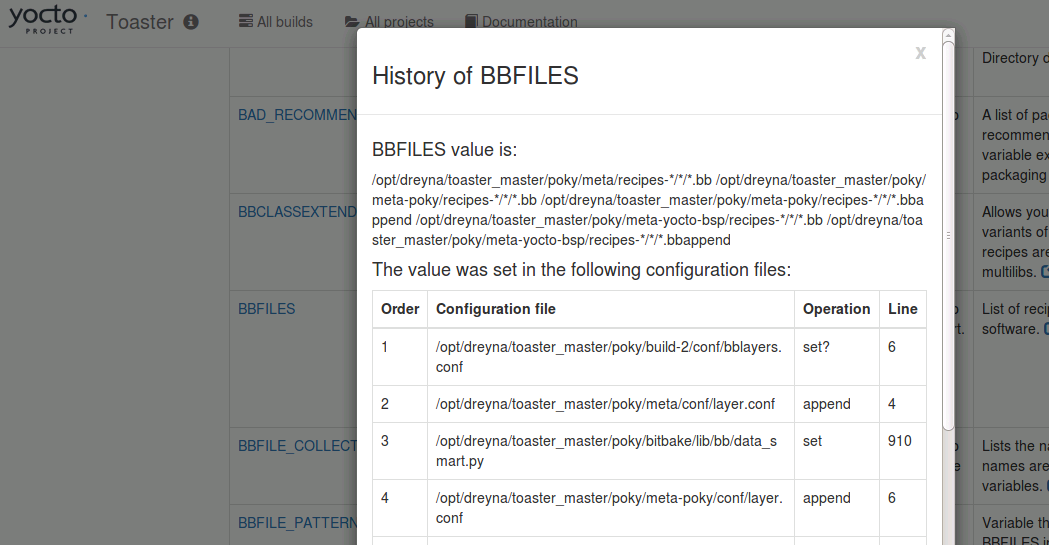 Overview of Available Events
BuildInit|BuildCompleted|BuildStarted
ConfigParsed|RecipeParsed
ParseCompleted|ParseProgress|ParseStarted
MultipleProviders|NoProvider
runQueueTaskCompleted|runQueueTaskFailed|runQueueTaskSkipped|        runQueueTaskStarted
TaskBase|TaskFailed|TaskFailedSilent|TaskStarted|        TaskSucceeded
sceneQueueTaskCompleted|sceneQueueTaskFailed|sceneQueueTaskStarted
CacheLoadCompleted|CacheLoadProgress|CacheLoadStarted
TreeDataPreparationStarted|TreeDataPreparationCompleted
DepTreeGenerated|SanityCheck|SanityCheckPassed
MetadataEvent
LogExecTTY|LogRecord
CommandCompleted|CommandExit|CommandFailed
CookerExit
Event Clients (you are already an event user!)
Bitbake actually runs in a separate context, and expects an event client (called a “UI") to display bitbake's status and output
Here are the existing bitbake event clients:
Knotty: this is the default bitbake command line user interface that you know and love. It uses events to display the famous dynamic task list, and to show the various progress bars
Toaster: this is the bitbake GUI, which provides both a full event database and a full feature web interface. We will be using this as our primary example since it contains the most extensive implementation and support for events
Depexp: this executes a bitbake command to extract dependency data events, and then uses a GTK user interface to interact with it
Ncurses: this provides a simple ncurses-based terminal UI
Event Database
The event database is built into Toaster to maintain persistent build data
It can however just as easily be used directly with command line scripts or other SQL compatible tools
User Web Client
User Console
Toaster GUI Server
User Console
Python Script
Event Database (SQL)
Toaster Event Client
Knotty Event Client
Bitbake
Example Event Database with CI Builders
If you enable the Toaster UI in a CI system, you can additionally get the event artifacts together with your build artifacts (you will definitely need to select a production level database)
Continuous Integration Build System
Event Database (SQL)
Lost event data
Toaster Event Client
Knotty Event Client
Bitbake
Adding Build Data to the Event Database
There are two easy ways to get build data into the event database
Create and execute your builds from within the Toaster GUI
Start Toaster, and run your command line builds in that environment
 The ‘source toaster’ performs these tasks
Creates the event database if not present, applies any schema updates
Starts the web client (this can be ignored for command line usage) 
Sets the command line environment to use Toaster as the UI for bitbake (“BITBAKE_UI”)
$ cd /scratch 
  $ source poky/oe-init-build-env
  $ source toaster start webport=0.0.0.0:8000   # local only: “127.0.0.1:8000”
  $ firefox localhost:8000   # here, connect browser from your using Toaster URL
$ . Poky/oe-init-build-env
  $ source toaster start webport=0.0.0.0:8000
  $ bitbake <whatever>
Example 1: Custom command line analytic tool
Minimal Event Database Python Script
Accessing the data in the event database is very simple. In this example we will print the data from the first-most Build record, and also look up and print the associated Target record
$ cat sample_toaster_db_read.py
#!/usr/bin/env python3

import sqlite3
conn = sqlite3.connect('toaster.sqlite')
c = conn.cursor()

c.execute("SELECT * FROM orm_build")
build=c.fetchone()
print('Build=%s' % str(build))

c.execute("SELECT * FROM orm_target where build_id = '%s'" % build[0])
print('Target=%s' % str(c.fetchone()))
$
$ ./sample_toaster_db_read.py
Build=(1, 'qemux86-64', 'poky', '2.2.1', '2017-02-12 23:55:52.137355', \
'2017-02-13 00:16:30.794711', 0, '/…/build_20170212_235552.805.log', \
'1.32.0', 1, 1478, 1478, '20170212235604')
Target=(1, 'core-image-base', '', 1, 0, ‘/…/license.manifest', 1, \
'/…/core-image-base-qemux86-64-20170212235604.rootfs.manifest')$
Full Feature Event Database Python Script
In this section we will work with an example python application that extracts and analyzes event data
Specifically, we will attempt to investigate the question: “How exactly do the tasks of a build overlap execution with other tasks, and on a higher level how to recipes overlap execution with other recipes, plus what data can extract around this question”
While this may not be a deep problem, and there are certainly OE tools that already provide similar information (e.g. pybootchart), the point is that (a) this was very easy and fast to write, and (b) you can now fully customize the analysis and output to your needs and desires.
Task and Recipe Build Analysis Script
Here is the list of available commands and features
$ more event_overlap.py # see db setup and schema info
$ ./event_overlap.py --help
Commands: ?
 ?                           : show help
 b,build   [build_id]        : show or select builds
 d,data                      : show histogram data
 t,task    [task]            : show task database
 r,recipe  [recipe]          : show recipes database
 e,events  [task]            : show task time events
 E,Events  [recipe]          : show recipe time events
 o,overlap [task|0|n]        : show task|zero|n_max execution overlaps
 O,Overlap [recipe|0|n]      : show recipe|zero|n_max execution overlaps
 g,graph   [task]   [> file] : graph task execution overlap
 G,Graph   [recipe] [> file] : graph recipe execution overlap
 h,html    [task]   [> file] : HTML graph task execution overlap [to file]
 H,Html    [recipe] [> file] : HTML graph recipe execution overlap [to file]
 q,quit                      : quit

Examples: 
  * Recipe/task filters accept wild cards, like 'native-*, '*-lib*'
  * Recipe/task filters get an automatic wild card at the end
  * Task names are in the form 'recipe:task', so 'acl*patch' 
    will specifically match the 'acl*:do_patch' task
  * Use 'o 2' for the tasks in the two highest overlap count sets
  * Use 'O 0' for the recipes with zero overlaps
Histogram of Parallel Task/Recipe Execution (‘d’)
Commands: d
Histogram:For each task, max number of tasks executing in parallel
       0   1   2   3   4   5   6   7   8   9
    ----------------------------------------
  0)   0 621  16  22  50  49  56  83  94  45
 10)  57  82  87  81  47  56  58  62  64  88
 20) 121 182 268 221 148
 
Histogram:For each recipe's task set, max number of recipes executing in parallel
       0   1   2   3   4   5   6   7   8   9
    ----------------------------------------
  0)   0   5   1   1   1   1   1   1   3   3
 10)   1   2   2   2   2   1   1   3   1   6
 20)   1   1   2   1   1   2   2   1   1   1
 30)   1   1   2   2   1   3   1   2   2   1
 40)   1   1   1   1   1   1   1   1   3   1
 50)   1   2   4   2   2   1   1   1   1   2
 60)   1   2   1   1   1   2   1   1   1   2
 70)   1   1   2   2   2   2   1   3   3   1
 80)   3   2   1   1   1  10   7   8   8   8
 90)   7   7   2   2   3   2   2   1   1   2
100)   2   1   1   1   2   2   1   3   2   3
110)   2   1   2   1   1   1   1   2   1   1
120)   2   1   1   2   1   1   1   2   1   2
130)   1   1   1   1
Histogram of Overlapping Task/Recipe Execution
…
Histogram:For each task, max number of tasks that overlap its build
       0   1   2   3   4   5   6   7   8   9
    ----------------------------------------
  0) 614   9  10  29  28  42  46  55  51  47
10)  56  52  48  59  28  33  63  29  43  60
20)  60  94 119 223 105  95  53  57  36  40
30)  20  26  15  17  13   8  11   9   9   2
40)   7  10   9   7   3   6   6   3   6   6
50)   6   6   6   2   2   5   3   1   3   1
60)   4   2   5   1   2   2   1   2   3   5
... (sparse) ...
980)   0   0   1

Histogram:For each recipe's task set, max number of recipes that overlap its build
       0   1   2   3   4   5   6   7   8   9
    ----------------------------------------
  0)  67   0   0   0   0   0   0   0   0   0
 10)   0   0   0   0   0   0   0   0   0   0
... (all zeros) ...
 80)   0   0   0   0   5   1   1   8   4   1
 90)   3   2   0   1   4   4   3   0   0   0
100)   0   0   0   0   0   0   2   1   0   0
110)   2   0   1   2   0   0   3   0   1   2
120)   0   0   0   0   0   0   0   0   2   0
130)   0  26   8   5   2   6   5   0   0   1
... (sparse) ...
170)   0   4   0   0   0   0   0   0   0   0
180)   0   0   0   0   0   0  69
Initial Results
Here are some initial results when examining a “core-image-minimal” project with Task Count=2658 and Recipe Count=254
We have as many as 148 tasks being able to run with all 24 available threads used
There were 621 tasks that ran solo
There were zero recipes that ran solo
There was one task “linux-yocto:do_fetch” whose execution overlapped with 983 other tasks; the second most overlap was “python3-native:do_configure” with an overlap count of 798
There were 69 recipes that overlaps with 186 other recipes, with the next highest overlap being 4 recipes that overlap with 171 other recipes
The below sample HTML output page on task overlaps shows the amount of information available, with the recipe page too large to show in this context
Initial Results
Let us see the available builds:
Select the minimal build #4
Run the commands d,t,r,o,O,g,G to get a sense of the minimal outputs
Command: b
List of available builds:
  BuildId=1) CompletedOn=2017-02-13 00:16:30.794711, Outcome=SUCCEEDED, 
     Project=Command line builds, Target=core-image-base, Task=''
  BuildId=2) CompletedOn=2017-02-13 00:46:40.724932, Outcome=FAILED, 
     Project=Command line builds, Target=core-image-base, Task=populate_sdk_ext
  BuildId=3) CompletedOn=2017-02-13 00:46:26.513568, Outcome=SUCCEEDED, 
     Project=Command line builds, Target=core-image-base, Task=''
  BuildId=4) CompletedOn=2017-02-23 09:02:31.109727, Outcome=SUCCEEDED, 
     Project=Command line builds, Target=quilt-native, Task=''
Command: b 4
Fetching build #4
Build: CompletedOn=2017-02-23 09:02:31.109727, Outcome=SUCCEEDED, 
   Project='Command line builds‘ Target='quilt-native', Task='', Machine='qemux86-64'
Success: build #4, Task Count=9, Recipe Count=1
Initial Results
Now select the large build (#1) and explore. We shall use the recipe filter ‘zlib’ to limit the output:

Make sure your window is very wide, and then run this command to see a graph of the task overlaps for zlib:
Command: b 1
Command: o zlib
Command: e zlib
Command: t zlib
Command: r zlib
Command: o zlib
Command: O 0
Command: g zlib
Sample HTML Output of Task Overlap
Example 2: Custom Event Interface (knice)
Custom Event UI
If the knotty UI is too simple (since it does not collect data) and the Toaster UI too large for your analytic needs, you can make your own bitbake UI and have it handle specific events as you need. Here is a simple tutorial on how to do that.
What we will do is start with the “knotty” UI, and then customize it as the “knice” UI.

We make a simple change:



Now we run it:
$ pushd ../bitbake/lib/bb/ui
$ cp knotty.py knice.py
$ sed –i –e "s/notty/nice/g" knice.py
$ vi knice.py
-print("Nothing to do.  Use 'bitbake world' to build everything, \
    or run 'bitbake --help' for usage information.")
+print(“NICE: Nothing to do.  Use 'bitbake world' to build everything, \
    or run 'bitbake --help' for usage information.")
$ popd
$ bitbake -u knice
NICE: Nothing to do.  Use 'bitbake world' to build everything, or run 
'bitbake --help' for usage information.
Custom Event UI (2)
Now let us instrument an event by updating “knice.py”. 
First, let us add "bb.event.DepTreeGenerated“ to the event list 


Now let us add a print statement to the otherwise empty "bb.event.DepTreeGenerated“  handler code


Now we run it and see our code run!
$ vi ../bitbake/lib/bb/ui/knice.py

-    "bb.event.ProcessFinished"]
+    "bb.event.ProcessFinished","bb.event.DepTreeGenerated"]
if isinstance(event, bb.event.DepTreeGenerated):
+        logger.info("NICE: bb.event.DepTreeGenerated received!")
         continue
[build]$ bitbake -u knice quilt-native [ | grep NICE ]
...
NOTE: NICE: bb.event.DepTreeGenerated received!         | ETA:  0:00:00
...
Resources
Source code and example event database
This is available as part of the Yocto Project Developer Day Advanced Class (see https://www.yoctoproject.org/yocto-project-dev-day-north-america-2017, and https://wiki.yoctoproject.org/wiki/DevDay_US_2017 )
Here is the Toaster documentation, and Youtube video!
http://www.yoctoproject.org/docs/latest/toaster-manual/toaster-manual.html#toaster-manual-start
https://youtu.be/BlXdOYLgPxA
Basic information about bitbake UI’s
http://elinux.org/Bitbake_Cheat_Sheet
Here is design information on the event model for Toaster
https://wiki.yoctoproject.org/wiki/Event_information_model_for_Toaster
Here is the original design information on Toaster and bitbake communication
https://wiki.yoctoproject.org/wiki/Toaster_and_bitbake_communications
Bonus Example 3: Custom event types
Custom events
Normally, for a custom event you merely sub-class the event class or some other existing class, and add your new content
In this example, we show how we can easily extend "MetadataEvent" and use it on the fly, since the sub-event 'type' is an arbitrary string and the data load is a simple dictionary.
Event creation:
Event handler:
my_event_data = {
  "TOOLCHAIN_OUTPUTNAME": d.getVar("TOOLCHAIN_OUTPUTNAME")
}
bb.event.fire(bb.event.MetadataEvent("MyMetaEvent", my_event_data), d)
if isinstance(event, bb.event.MetadataEvent):
    if event.type == "MyMetaEvent":
        my_toochain = event.data["TOOLCHAIN_OUTPUTNAME"]
Bonus Example 4: Debugging coincident data in bitbake
Using Events for debugging bitbake
You can also use the event system in debugging bitbake or your classes.
Example 1: The quintessential example is to use “logger.info()” to insert print statements into the code. This is implemented as an event, meaning that will it be passed to the correct external UI and not lost in some random log file.
Example 2: The ESDK file used to be copied to the build’s “deploy/sdk” directory as part of the task “populate_sdk_ext”. However, it is somehow happening later, and it is hard reading the code to determine when and where that is now occurring. We can use the event stream to help narrow down the candidates. 
First, we add a log call into the event read loop in “bitbake/lib/bb/ui/toasterui.py”. This will provide a log of the received events as they go by, and also reveal when the ESDK file is created.

I then run a build (in the Toaster context):
logger.info(“FOO:"+str(event)+","+
    str(os.path.isfile('<path_to_esdk_file>')) )
Using Events for debugging bitbake (2)
Second, we then run a build (in the Toaster context) and collect the events:

Third, we examine the log to find when the file’s state changed.
We see that the existing ESDK file was removed after “bb.event.DepTreeGenerated”, and placed after “sstate-build-populate_sdk_ext”. In other words it was moved out of the main “populate_sdk_ext” task and into its sstate task. QED.
$ bitbake do_populate_sdk_ext > my_eventlog.txt
...
NOTE: FOO:<bb.event.DepTreeGenerated object at 0x7f94ec829710>,True
NOTE: FOO:<bb.event.MetadataEvent object at 0x7f94ec829358>,False
...
NOTE: FOO:<LogRecord: ... "Executing buildhistory_get_extra_sdkinfo ...">,False
...
NOTE: FOO:<LogRecord: BitBake.Main, ... sstate-build-populate_sdk_ext ...">,False
NOTE: FOO:<bb.build.TaskSucceeded object at 0x7f94e7f5f358>,True
…
Bonus Example 5: Toaster
Adding Build Data to the Event Database
There are many existing analytic views in Toaster
Start the Toaster GUI in the build directory (with open ports)
On your host, open your browser to:http://devday-a.yocto.io:30000(+your session number)
Click on “All Builds”, and select a build
Click on “Time”, “CPU Usage”, and “Disk I/O”
Click on “Tasks”, and see the task order and cache usage
$ source toaster start webport=0.0.0.0:8000
Existing Toaster Analytics
The Toaster GUI already provides analytical data on builds, for example on sstate cache success rate, task execution time, CPU usage, and Disk I/O
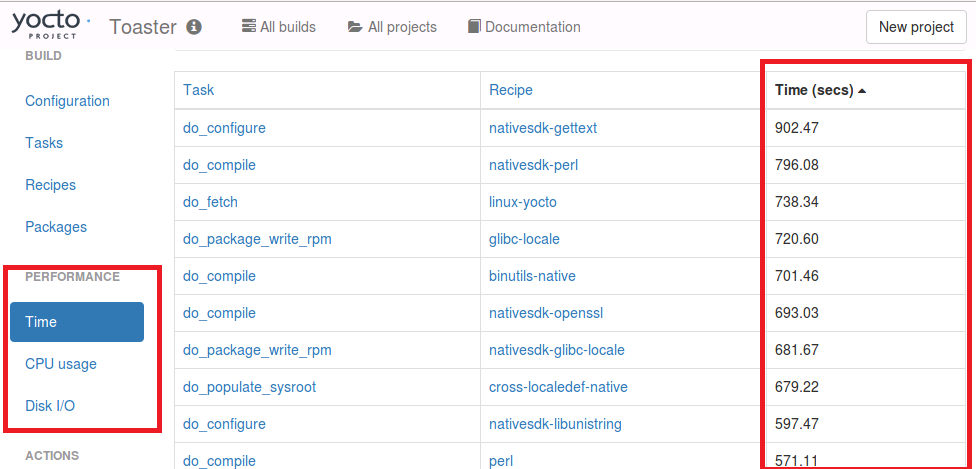 Activity Nine
Kernel And Security Open Forum
Staff
Topics
Is the YP-2.2 kernel already obsolete?
Kernel fragments for any kernel without explicit inherit?
Enhanced kernel audit details?
Distro and kernel feature integration?
Questions and Answers
Thank you for your participation!